Nouveau Testament 
Interlinéaire Grec – Français
 Écoutez et Apprenez le Grec du Nouveau Testament
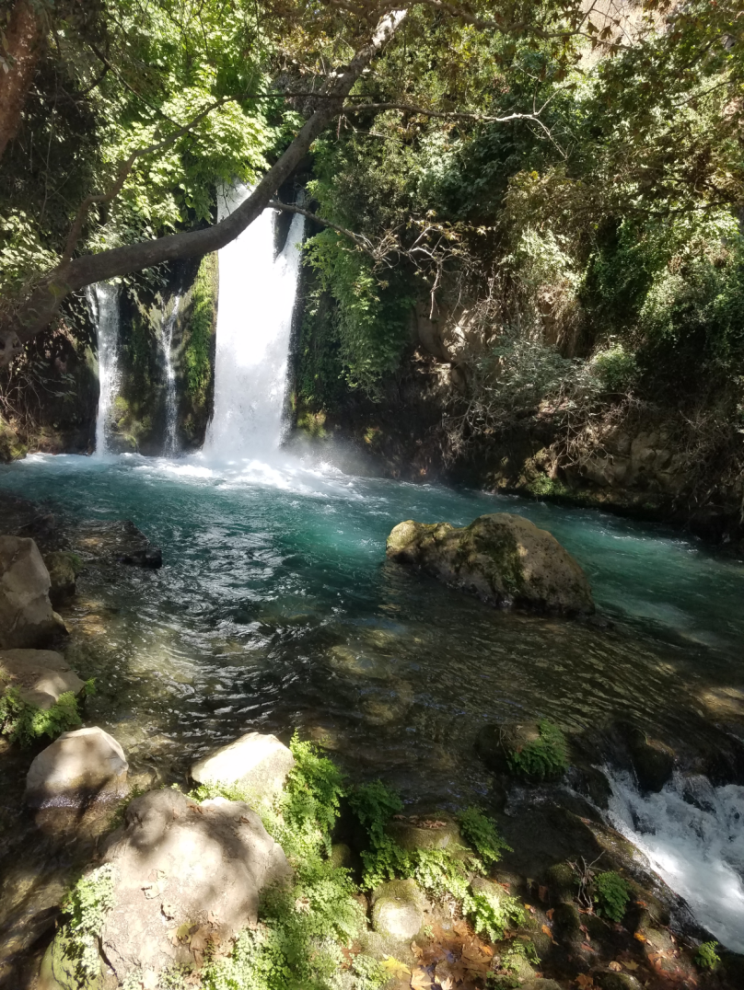 Apocalypse de JeanChapitre 13
מְקוֹר מַיִם חַיִּים 
ἡ πηγή ὕδατος ζωῆς 
The Spring of Living Water 
생명수 샘  生命水的泉源
La Fuente de Agua Viva
La Source d'Eau Vive
Die Quelle Lebendigen Wassers 
Fonte de Água Viva
‎ يَنْبُوعَ الْمِيَاهِ الْحَيَّةِ،
Préparé et récité par Ezra Kim, Ph.D.
Apocalypse 13:1 

 Καὶ εἶδον ἐκ τῆς θαλάσσης θηρίον ἀναβαῖνον,
    et       je vis      de     la             mer               une bête          monter
          ἔχον κέρατα δέκα καὶ κεφαλὰς ἑπτὰ 
         qui avait     cornes             dix        et              têtes             sept
  καὶ ἐπὶ τῶν κεράτων αὐτοῦ δέκα διαδήματα 
      et       sur       les            cornes              ses              dix             diadèmes
  καὶ ἐπὶ τὰς κεφαλὰς αὐτοῦ ὀνόμα[τα] βλασφημίας.
      et      sur       les              têtes               ses               des noms             de blasphème 

	NEG 13:1 Et il se tint sur le sable de la mer. (-) Puis je vis monter de la mer une bête qui avait dix cornes et sept têtes, et sur ses cornes dix diadèmes, et sur ses têtes des noms de blasphème.
	BFC 13:1 Puis je vis une bête sortir de la mer. Elle avait dix cornes et sept têtes; elle portait une couronne sur chacune de ses cornes, et des noms insultants pour Dieu étaient inscrits sur ses têtes.
Apocalypse 13:2 

  καὶ τὸ θηρίον ὃ εἶδον ἦν ὅμοιον  παρδάλει 
       et    la        bête       que   je vis    était  semblable    à un léopard 
καὶ οἱ πόδες αὐτοῦ ὡς ἄρκου καὶ τὸ στόμα αὐτοῦ 
  et    les     pieds         ses    comme  d'un ours    et     la     gueule          sa
ὡς στόμα  λέοντος.  καὶ ἔδωκεν αὐτῷ ὁ δράκων τὴν δύναμιν 
comme une gueule    de lion           et        donna          lui        le      dragon        la      puissance
 αὐτοῦ   καὶ τὸν θρόνον αὐτοῦ  καὶ ἐξουσίαν μεγάλην.
       sa               et       le         trône            son           et     une autorité       grande     


	NEG 13:2 La bête que je vis était semblable à un léopard; ses pieds étaient comme ceux d'un ours, et sa gueule comme une gueule de lion. Le dragon lui donna sa puissance, son trône, et une grande autorité.
	BFC 13:2 La bête que je vis ressemblait à un léopard, ses pattes étaient comme celles d'un ours et sa gueule comme celle d'un lion. Le dragon lui confia sa puissance, son trône et un grand pouvoir.
Apocalypse 13:3

   καὶ  μίαν  ἐκ τῶν κεφαλῶν αὐτοῦ 
       et          l'une       de      les             têtes                ses
   ὡς  ἐσφαγμένην  εἰς  θάνατον, 
   comme            blessée                   à             mort
  καὶ ἡ πληγὴ τοῦ θανάτου αὐτοῦ ἐθεραπεύθη.
    mais   la   blessure     de la          mort                   sa                   fut guérie
  Καὶ   ἐθαυμάσθη    ὅλη  ἡ γῆ  ὀπίσω τοῦ θηρίου
      et     fut remplie d'admiration  entière  la  terre        suivit          la            bête

	NEG 13:3 Et je vis l'une de ses têtes comme blessée à mort; mais sa blessure mortelle fut guérie. Remplie d'admiration, la terre entière suivit la bête.
	BFC 13:3 L'une des têtes de la bête semblait blessée à mort, mais la blessure mortelle fut guérie. La terre entière fut remplie d'admiration et suivit la bête.
Apocalypse 13:4 

     καὶ  προσεκύνησαν  τῷ  δράκοντι, 
           et                 ils adorèrent                  le           dragon  
   ὅτι   ἔδωκεν   τὴν ἐξουσίαν τῷ θηρίῳ, 
 parce que  il avait donné          l'autorité                 à la       bête
   καὶ προσεκύνησαν τῷ θηρίῳ λέγοντες· 
       et                ils adorèrent                la         bête             en disant
 τίς ὅμοιος  τῷ θηρίῳ καὶ τίς δύναται πολεμῆσαι  μετ᾽ αὐτοῦ;
 qui est semblable  à la    bête         et     qui         peut              combattre         contre      elle 
 
	NEG 13:4 Et ils adorèrent le dragon, parce qu'il avait donné l'autorité à la bête; ils adorèrent la bête, en disant: Qui est semblable à la bête, et qui peut combattre contre elle ?
	BFC 13:4 Tout le monde se mit à adorer le dragon, parce qu'il avait donné le pouvoir à la bête. Tous adorèrent également la bête, en disant: «Qui est semblable à la bête? Qui peut la combattre?»
Apocalypse 13:5-6 
 5    Καὶ ἐδόθη αὐτῷ στόμα  λαλοῦν   μεγάλα 
            et    il fut donné      lui     une bouche   qui parle    de grandes choses
 καὶ βλασφημίας καὶ ἐδόθη αὐτῷ ἐξουσία ποιῆσαι 
    et      des blasphèmes       et    il fut donné    lui         le pouvoir         d'agir
 μῆνας τεσσεράκοντα [καὶ] δύο.       6 καὶ ἤνοιξεν τὸ στόμα αὐτοῦ 
      mois             quarante                      et       deux                    et     elle ouvrit      la     bouche         sa 
εἰς βλασφημίας πρὸς τὸν θεὸν βλασφημῆσαι τὸ ὄνομα αὐτοῦ 
 dans    les blasphèmes        contre      le        Dieu         pour blasphémer         le        nom          son
    καὶ τὴν σκηνὴν αὐτοῦ, τοὺς ἐν τῷ οὐρανῷ σκηνοῦντας.
         et       le      tabernacle       son            ceux    dans   le           ciel                  qui habitent 

 	      NEG 13:5 Et il lui fut donné une bouche qui proférait des paroles arrogantes et des blasphèmes; il lui fut donné le pouvoir d'agir pendant quarante -deux mois. 13:6 Et elle ouvrit sa bouche pour proférer des blasphèmes contre Dieu, pour blasphémer son nom, son tabernacle, et ceux qui habitent dans le ciel.      //       BFC 13:5 La bête fut autorisée à prononcer des paroles arrogantes et insultantes pour Dieu; elle reçut le pouvoir d'agir pendant quarante-deux mois. 13:6 Elle se mit à dire du mal de Dieu, à insulter son nom et le lieu où il réside, ainsi que tous ceux qui demeurent dans le ciel.
Apocalypse 13:7

   καὶ  ἐδόθη αὐτῷ  ποιῆσαι  πόλεμον 
       et      il fut donné       lui               de faire            la guerre
  μετὰ τῶν ἁγίων καὶ νικῆσαι αὐτούς, 
               aux              saints         et       de vaincre           les  
  καὶ  ἐδόθη αὐτῷ ἐξουσία ἐπὶ πᾶσαν φυλὴν 
      et      il fut donné      lui            autorité          sur         toute           tribu
       καὶ λαὸν καὶ γλῶσσαν καὶ ἔθνος.
               et      peuple      et           langue            et        nation


	NEG 13:7 Il lui fut donné de faire la guerre aux saints, et de les vaincre. Il lui fut donné autorité sur toute tribu, tout peuple, toute langue, et toute nation.
	BFC 13:7 Elle fut autorisée à combattre le peuple de Dieu et à le vaincre; elle reçut le pouvoir sur toute tribu, tout peuple, toute langue et toute nation.
Apocalypse 13:8-9 

8 καὶ προσκυνήσουσιν αὐτὸν πάντες οἱ κατοικοῦντες 
       et            adoreront                      le           tous        les       habitants
 ἐπὶ τῆς γῆς,  οὗ   οὐ  γέγραπται τὸ ὄνομα αὐτοῦ 
   sur     la    terre  ceux dont  ne pas     a été écrit         le        nom         son
   ἐν τῷ βιβλίῳ τῆς ζωῆς τοῦ ἀρνίου τοῦ ἐσφαγμένου    
   dans   le         livre      de la      vie         de l'Agneau         qui          a été tué
 ἀπὸ καταβολῆς κόσμου.          9  Εἴ  τις  ἔχει  οὖς    ἀκουσάτω.
    dès       la fondation       du monde                        si  quelqu'un   a   des oreilles   qu'il entende

	NEG 13:8 Et tous les habitants de la terre l 'adoreront, ceux dont le nom n'a pas été écrit dans le livre de vie de l'Agneau qui a été immolé dès la fondation du monde.  13:9 Si quelqu 'un a des oreilles, qu'il entende.       //        BFC 13:8  Tous les habitants de la terre l'adoreront, tous ceux dont le nom ne se trouve pas inscrit, depuis la création du monde, dans le livre de vie, qui est celui de l'Agneau mis à mort. 13:9 «Écoutez bien, si vous avez des oreilles pour entendre!
Apocalypse 13:10-11 
10 εἴ τις εἰς αἰχμαλωσίαν, εἰς αἰχμαλωσίαν ὑπάγει· 
      si quelqu'un à       la captivité                 en           captivité                     il ira 
 εἴ τις  ἐν μαχαίρῃ ἀποκτανθῆναι αὐτὸν ἐν μαχαίρῃ 
si quelqu'un  par   l'épée                   à être tué                il           par     l'épée
 ἀποκτανθῆναι.    Ὧδέ ἐστιν ἡ ὑπομονὴ καὶ ἡ πίστις τῶν ἁγίων. 
   il faut qu'il soit tué                  ici         c'est      la   persévérance     et    la       foi            des      saints  
 11  Καὶ εἶδον ἄλλο θηρίον ἀναβαῖνον ἐκ τῆς γῆς, 
          puis        je vis      autre       une bête              monter           de     la      terre 
  καὶ εἶχεν κέρατα δύο ὅμοια  ἀρνίῳ  καὶ ἐλάλει  ὡς  δράκων.
      et    elle avait     cornes       deux   semblables à un agneau  et     elle parlait  comme  un dragon  
 	      NEG 13:10  Si quelqu'un est destiné à la captivité, il ira en captivité; si quelqu'un tue par l'épée, il faut qu'il soit tué par l'épée. C'est ici la persévérance et la foi des saints. 13:11 Puis je vis monter de la terre une autre bête, qui avait deux cornes semblables à celles d'un agneau, et qui parlait comme un dragon.     //       BFC 13:10  Celui qui est destiné à être prisonnier, eh bien, il ira en prison; celui qui est destiné à périr par l'épée, eh bien, il périra par l'épée. Voilà pourquoi le peuple de Dieu doit faire preuve de patience et de foi.» 13:11 Puis je vis une autre bête; elle sortait de la terre. Elle avait deux cornes semblables à celles d'un agneau et elle parlait comme un dragon.
Apocalypse 13:12 


 καὶ τὴν ἐξουσίαν τοῦ πρώτου θηρίου πᾶσαν
    et            l'autorité                de la      première           bête            toute
  ποιεῖ  ἐνώπιον αὐτοῦ, καὶ ποιεῖ τὴν γῆν 
 elle exerçait  en présence          sa              et  elle obligeait   la      terre  
  καὶ τοὺς ἐν αὐτῇ κατοικοῦντας ἵνα  προσκυνήσουσιν 
     et   ceux qui  dans  elle                 habitent           pour que           ils adorent
τὸ θηρίον τὸ πρῶτον, οὗ ἐθεραπεύθη ἡ πληγὴ τοῦ θανάτου αὐτοῦ.
 la       bête        la     première   dont   avait été guérie    la   blessure  de la       mort             sa

 
	NEG 13:12 Elle exerçait toute l'autorité de la première bête en sa présence, et elle obligeait la terre et ses habitants à adorer la première bête, dont la blessure mortelle avait été guérie.
	BFC 13:12 Elle exerçait tout le pouvoir de la première bête en sa présence. Elle obligeait la terre et ses habitants à adorer la première bête, dont la blessure mortelle avait été guérie.
Apocalypse 13:13 



         καὶ  ποιεῖ  σημεῖα  μεγάλα,
                 et    elle opérait  de prodiges        grands
  ἵνα  καὶ πῦρ  ποιῇ ἐκ τοῦ οὐρανοῦ καταβαίνειν 
 afin que même  le feu  elle faisait        du                  ciel                       descendre
        εἰς  τὴν γῆν ἐνώπιον τῶν ἀνθρώπων,
         sur(=dans)   la      terre    en présence      des             hommes 


	NEG 13:13 Elle opérait de grands prodiges, jusqu'à faire descendre du feu du ciel sur la terre,
à la vue des hommes.
	BFC 13:13 Cette deuxième bête réalisait de grands miracles; elle faisait même descendre le feu du ciel sur la terre sous les yeux de tous les humains.
Apocalypse 13:14 

  καὶ πλανᾷ τοὺς κατοικοῦντας ἐπὶ τῆς γῆς 
       et   elle séduisait    les               habitants               de(=sur)   la     terre
 διὰ τὰ σημεῖα ἃ ἐδόθη αὐτῷ ποιῆσαι ἐνώπιον 
    par    les     prodiges  que  il était donné    lui          d'opérer     en présence  
 τοῦ θηρίου, λέγων τοῖς κατοικοῦσιν ἐπὶ τῆς γῆς ποιῆσαι
  de la         bête           disant      aux             habitants     de(=sur)   la     terre     de faire
 εἰκόνα τῷ θηρίῳ, ὃς ἔχει τὴν πληγὴν τῆς μαχαίρης καὶ ἔζησεν.
 une image  à la       bête       qui     a          la        blessure     de   l'épée                    et     qui vivait   
  
	NEG 13:14 Et elle séduisait les habitants de la terre par les prodiges qu 'il lui était donné d'opérer en présence de la bête, disant aux habitants de la terre de faire une image de la bête qui avait été blessée par l'épée et qui vivait.      //      BFC  13:14 Elle égarait les habitants de la terre par les miracles qu'elle pouvait réaliser en présence de la première bête. Elle les persuadait de faire une statue en l'honneur de la bête qui, blessée par l'épée, avait repris vie.
Apocalypse 13:15 

 Καὶ ἐδόθη αὐτῷ δοῦναι πνεῦμα τῇ εἰκόνι 
    et     il fut donné       lui           donner         du souffle        à l'image 
 τοῦ θηρίου, ἵνα καὶ λαλήσῃ ἡ εἰκὼν τοῦ θηρίου 
  de la        bête       afin que même     parle         l'image       de la      bête 
 καὶ ποιήσῃ [ἵνα] ὅσοι ἐὰν μὴ προσκυνήσωσιν 
  et       qu'elle fasse     que    tous ceux  qui  ne pas          adoreraient
            τῇ εἰκόνι τοῦ θηρίου ἀποκτανθῶσιν.
                  l'image          de la          bête                    soient tués 
 

	NEG 13:15 Et il lui fut donné d'animer l'image de la bête, afin que l'image de la bête parle, et qu'elle fasse que tous ceux qui n'adoreraient pas l'image de la bête soient tués.
	BFC 13:15 La deuxième bête reçut le pouvoir d'animer la statue de la première bête, afin que cette statue puisse parler et faire exécuter tous ceux qui ne l'adoreraient pas.
Apocalypse 13:16 

 καὶ ποιεῖ πάντας, τοὺς μικροὺς καὶ τοὺς μεγάλους,
   et  elle obligeait   tous          les         petits         et        les          grands 
  καὶ τοὺς πλουσίους καὶ τοὺς πτωχούς, 
     et          les                 riches               et          les           pauvres  
 καὶ τοὺς ἐλευθέρους καὶ τοὺς δούλους, ἵνα δῶσιν αὐτοῖς χάραγμα 
   et       les             libres                 et       les      esclaves    afin que   ils donnent     leur      une marque 
 ἐπὶ τῆς χειρὸς αὐτῶν τῆς δεξιᾶς ἢ ἐπὶ τὸ μέτωπον αὐτῶν
    sur     la         main               leur        la          droite    ou    sur     le          front              leur
 

	NEG 13:16 Et elle fit que tous, petits et grands, riches et pauvres, libres et esclaves, reçoivent une marque sur leur main droite ou sur leur front,
	BFC 13:16 La bête obligeait tous les êtres, petits et grands, riches et pauvres, esclaves et libres, à recevoir une marque sur la main droite et sur le front.
Apocalypse 13:17 



 καὶ ἵνα μή τις δύνηται ἀγοράσαι ἢ πωλῆσαι 
    et     que   ne   personne    puisse             acheter        ou      vendre
   εἰ μὴ  ὁ ἔχων τὸ χάραγμα τὸ ὄνομα τοῦ θηρίου 
  sauf(=si non)  celui  qui a    la          marque          le         nom        de la        bête
        ἢ τὸν ἀριθμὸν τοῦ ὀνόματος αὐτοῦ.
             ou     le            nombre         de             nom                   son

	NEG 13:17 et que personne ne puisse acheter ni vendre, sans avoir la marque, le nom de la bête ou le nombre de son nom.
	BFC 13:17 Personne ne pouvait acheter ou vendre s'il n'avait pas cette marque, c'est-à-dire le nom de la bête ou le chiffre qui correspond à ce nom.
Apocalypse 13:18 




  Ὧδε ἡ σοφία ἐστίν.  ὁ ἔχων νοῦν  ψηφισάτω 
      ici       la    sagesse       c'est   que celui qui a  de l'intelligence    calcule
 τὸν ἀριθμὸν τοῦ θηρίου, ἀριθμὸς γὰρ ἀνθρώπου ἐστίν, 
    le           nombre         de la         bête u          un nombre       car          d'homme               c'est 
     καὶ ὁ ἀριθμὸς αὐτοῦ ἑξακόσιοι ἑξήκοντα ἕξ.
          et      le      nombre             son               six cent                   soixante         six 

	NEG 13:18 C'est ici la sagesse. Que celui qui a de l'intelligence calcule le nombre de la bête. Car c'est un nombre d'homme, et son nombre est six cent soixante -six.
	BFC 13:18 Ici, il faut de la sagesse. Celui qui est intelligent peut trouver le sens du chiffre de la bête, car ce chiffre correspond au nom d'un homme. Ce chiffre est six cent soixante-six.